So Happy Together
Cassandra + Hadoop
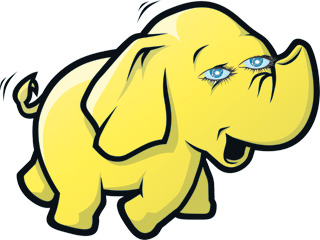 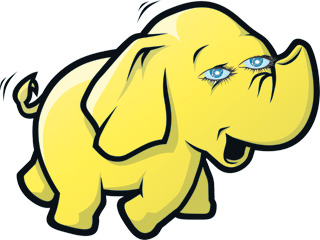 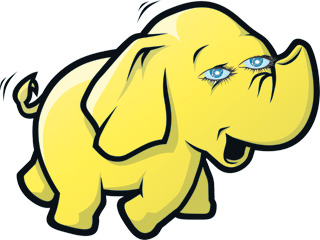 [Speaker Notes: Talk a little about background of the theme – hippies, The Turtles, readability.]
Cassandra (basic overview)
Ridiculously fast writes, fast reads
Tunably consistent but durable
Cross-DC capable
¡¡Etc. – fill in with more info!!
Querying with Cassandra
You design your data model based off of your query model
Real-time ad-hoc queries aren’t viable
Secondary indexes help (0.7)
What about analytics?
Enter Hadoop
Hadoop has analytics
MapReduce
Pig/Hive and other tools built above MapReduce
Configurable data sources/destinations
Many already familiar with it
Active community
History of Integration
Always able to output to Cassandra directly
0.6
ColumnFamilyInputFormat
Pig support – Cassandra LoadFunc
0.7
ColumnFamilyOutputFormat
Hadoop Streaming Output
Streamlined configuration
[Speaker Notes: Mention Jeff Hodges, Johan, Stu, and Todd Lipcon.]
Cluster Configuration
Recipe
Overlay Hadoop on top of Cassandra
Separate server for name node and job tracker
Co-locate task trackers with Cassandra nodes
Add data nodes to taste
Voilà
Data locality
Analytics engine scales with data
Example
[Speaker Notes: Mention how InputSplit works and how it can choose among replicas – array of locations returned.]
MapReduce
Cassandra specific InputFormat
InputSplits over the data - tunable
OutputFormat
Batches output – tunable
Don’t have to use Cassandra api
Some optimizations (e.g. ConsistencyLevel.ONE)
Configuration
Example usage in contrib/word_count
Demo – UFO Sightings
[Speaker Notes: Highlight how this is the same extension point that is used with HDFS, HBase and any other data source/destination for MapReduce.]
UFO Sightings
60,000+ Documented UFO Sightings
Data set from http://infochimps.com
Hadoop Streaming
What about languages outside of Java?
Build on what Hadoop uses - Streaming
Output streaming in 0.7.0
Example in contrib/hadoop_streaming_output
Input streaming in progress, likely 0.7.1
Demo – UFO Sightings
Pig
Developed at Yahoo!
PigLatin/Grunt shell
Powerful scripting language for analytics
Example usage in contrib/pig
Configuration
Demo – UFO Sightings
Users of Cassandra + Hadoop
Raptr.com
Home grown solution -> Cassandra + Hadoop
Query time: hours -> minutes
Pig obviated their need for multi-lingual MR
Speed and ease are enabling
Imagini/Visual DNA
US Government (Digital Reasoning)
See http://github.com/digitalreasoning/PyStratus
[Speaker Notes: IOW, are people using this stuff in the real world?  In production?
Put some notes in here about raptr and imagini’s use cases.]
Future
Hive support in progress (HIVE-1434)
Hadoop Input Streaming (likely 0.7.1)
Performance improvements
Conclusion
Hadoop analytics for Cassandra
Data locality for processing
Scales with the cluster
Questions
More information
http://cassandra.apache.org
http://wiki.apache.org/cassandra/HadoopSupport
Cassandra: The Definitive Guide
About me:
jeremy.hanna@rackspace.com
@jeromatron on Twitter
jeromatron on IRC in #cassandra